ENTERING THE KINGDOM
1. King2. Realm3. Subjects4. rules
The Kingdom 
Fully Realized
The Kingdom
Inaugurated
Already/Not Yet
The Age to Come
The Present Evil Age
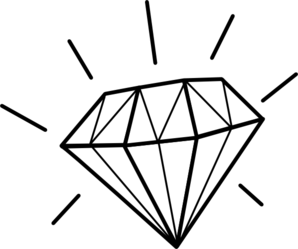 Treasure of the Kingdom
THE BLUEPRINTACTS 2
repentGreek: MetanoeoMark 9:42-48
Be baptizedGreek: baptizoromans 6:1-7
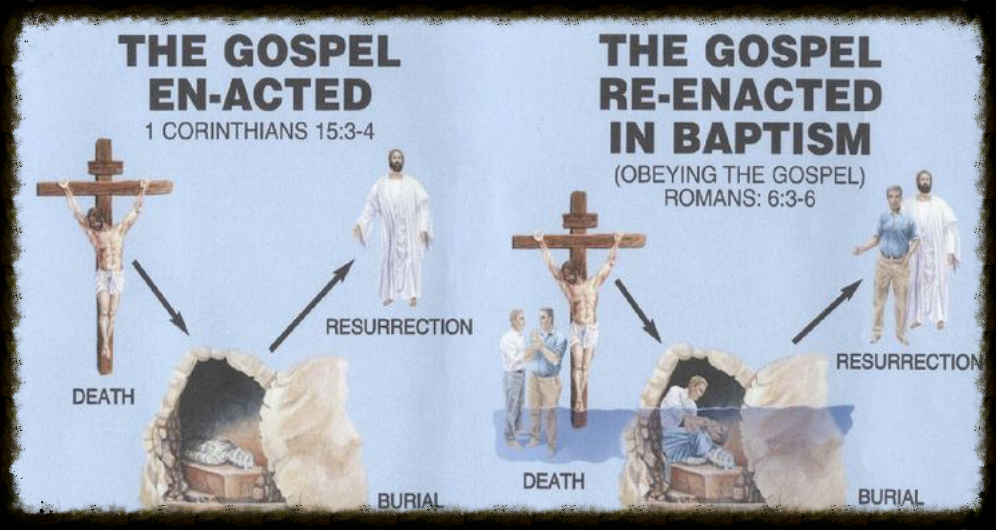 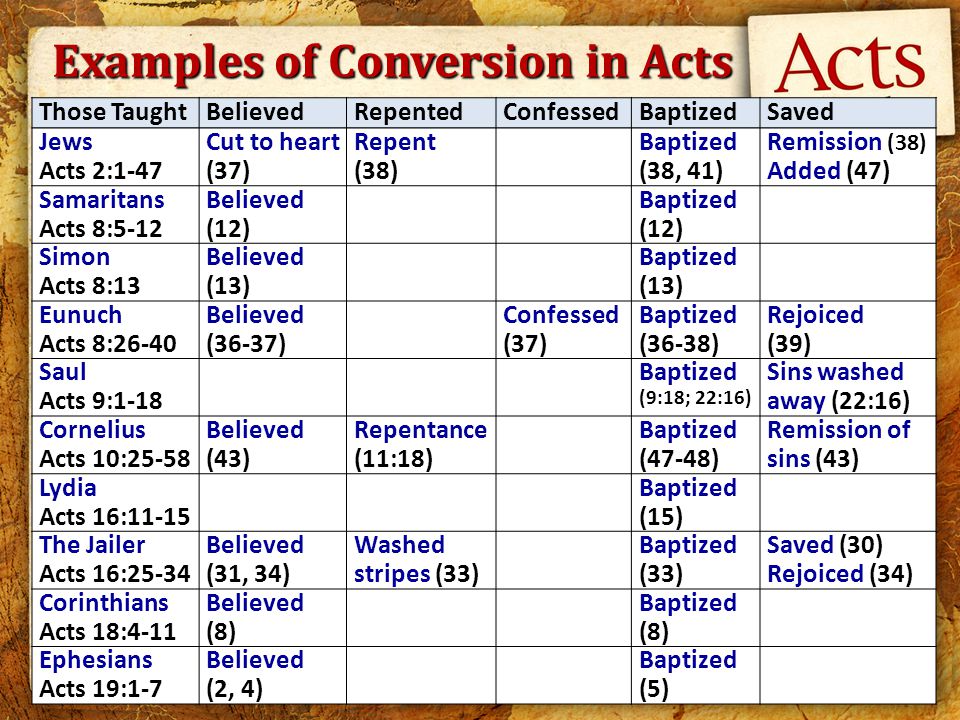 What about you?